AI-ECHOArtificial Intelligence-based Automated ECHOcardiographic Measurements and the Workflow of Sonographers
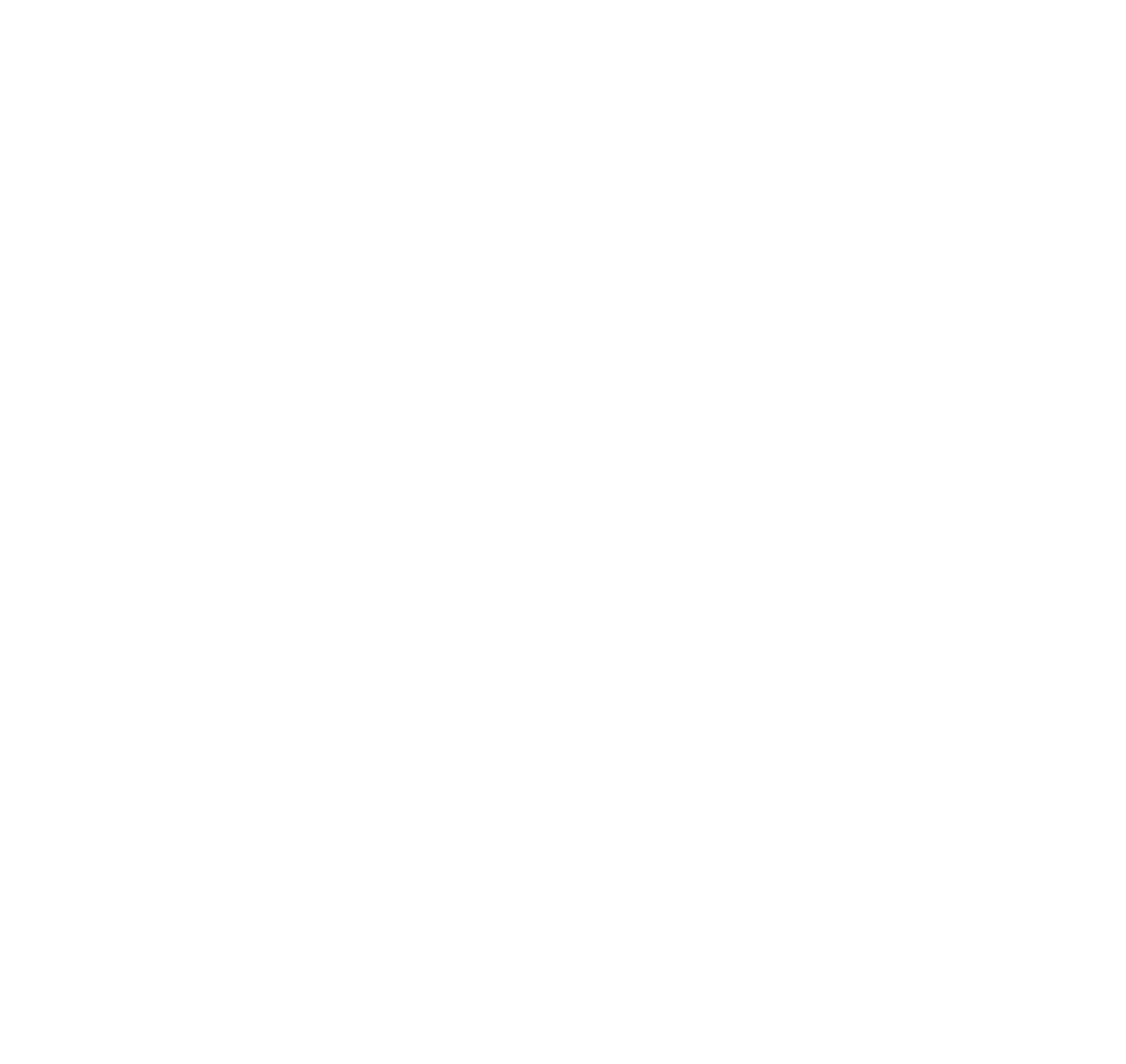 RESULTS:  AI assisted analysis of echocardiographic images from 585 patients scanned over 38 study days reduced the average examination time from 14.3 minutes to 13.0 minutes and increased the number of examinations per day to 16.7 from 14.1.  Number of parameters analyzed increased 3.4 times on AI days with acceptable accuracy, and sonographers reported less mental fatigue.
PURPOSE:  Investigate the impact of an artificial intelligence (AI) – based analysis tool on sonographers’ daily workflow in real-world clinical practice.
TRIAL DESIGN:  Single-center randomized crossover trial, N=585
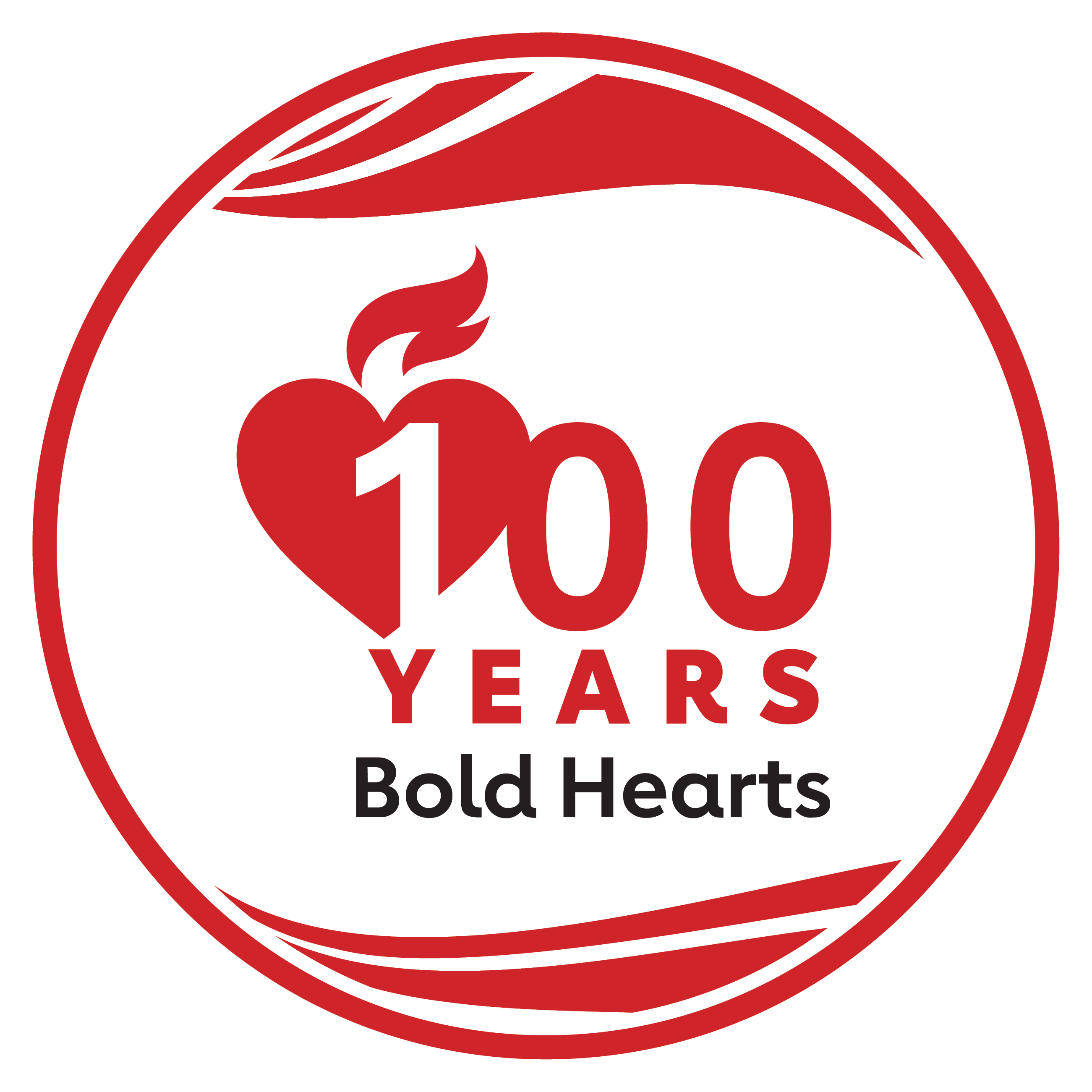 Key Takeaways:  AI –based automated image analysis improved examination quality and efficiency while reducing sonographers' fatigue.
#AHA2
Presented by  Nobuyuki Kagiyama, MD, PhD, Associate Professor, Juntendo University Graduate School of Medicine, Tokyo, Japan.   Scientific Sessions 2024.  
© 2024, American Heart Association. All rights reserved.  Results reflect the data available at the time of presentation.
Professional Heart Daily@AHAScience | #AHA24